Übersicht Sammelplätze aller Hochschulstandorte
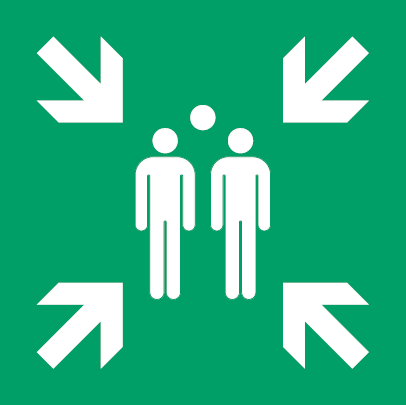 Wenn Sie Fragen haben, wenden Sie sich bitte an:
arbeitssicherheit@fh-swf.de
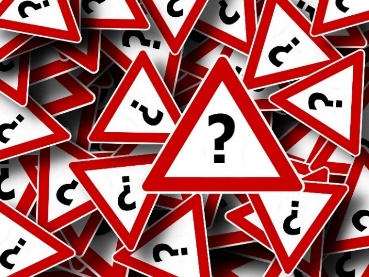 Was ist ein Sammelplatz?
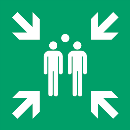 Ein Sammelplatz hat eine zentrale Funktion, wenn ein Brand ausgebrochen ist oder sonstige Gefährdungen das Leben und die Gesundheit von Menschen bedrohen. Dort ist der sichere Punkt, an dem sich die Betroffenen sammeln, bis eine offizielle Entwarnung abgegeben wird.
Wo finde ich an der Hochschule die Sammelplätze?
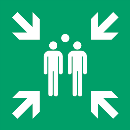 Bitte schauen Sie sich die Sammelplätze an Ihrem Standort auch in einem Rundgang an.
Hagen Haldener Str. 182
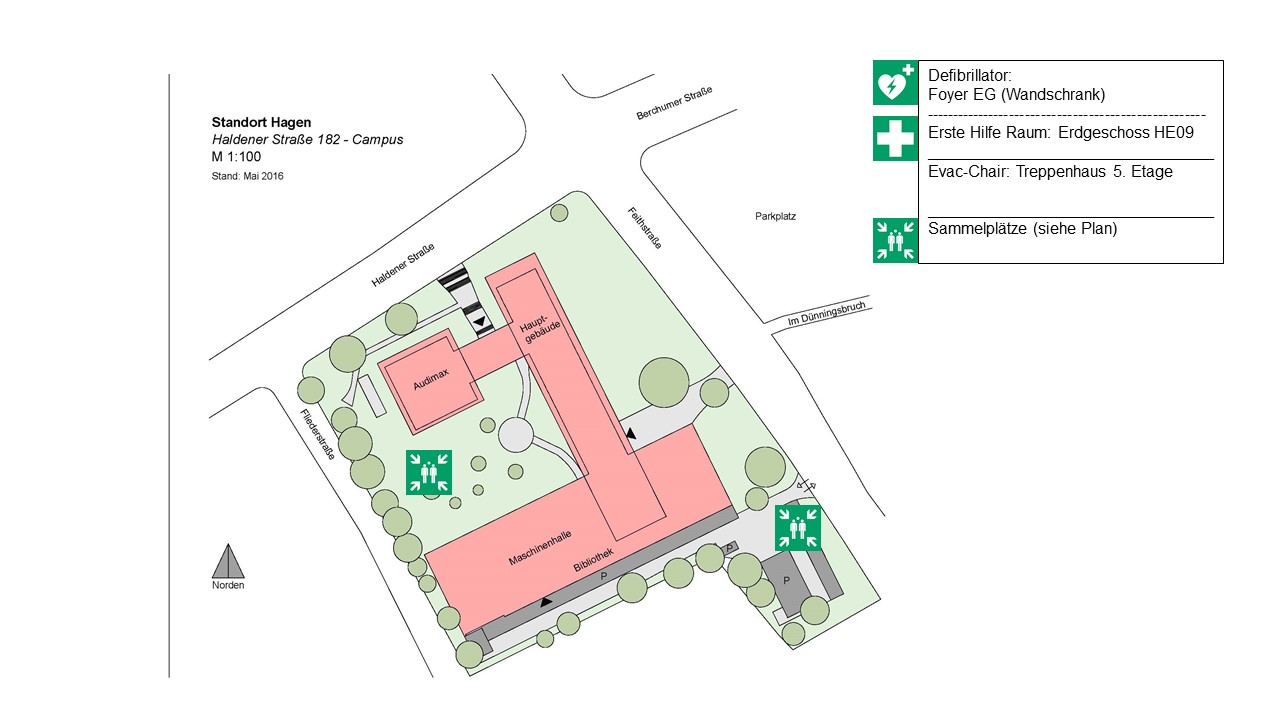 Hagen Im Alten Holz 131
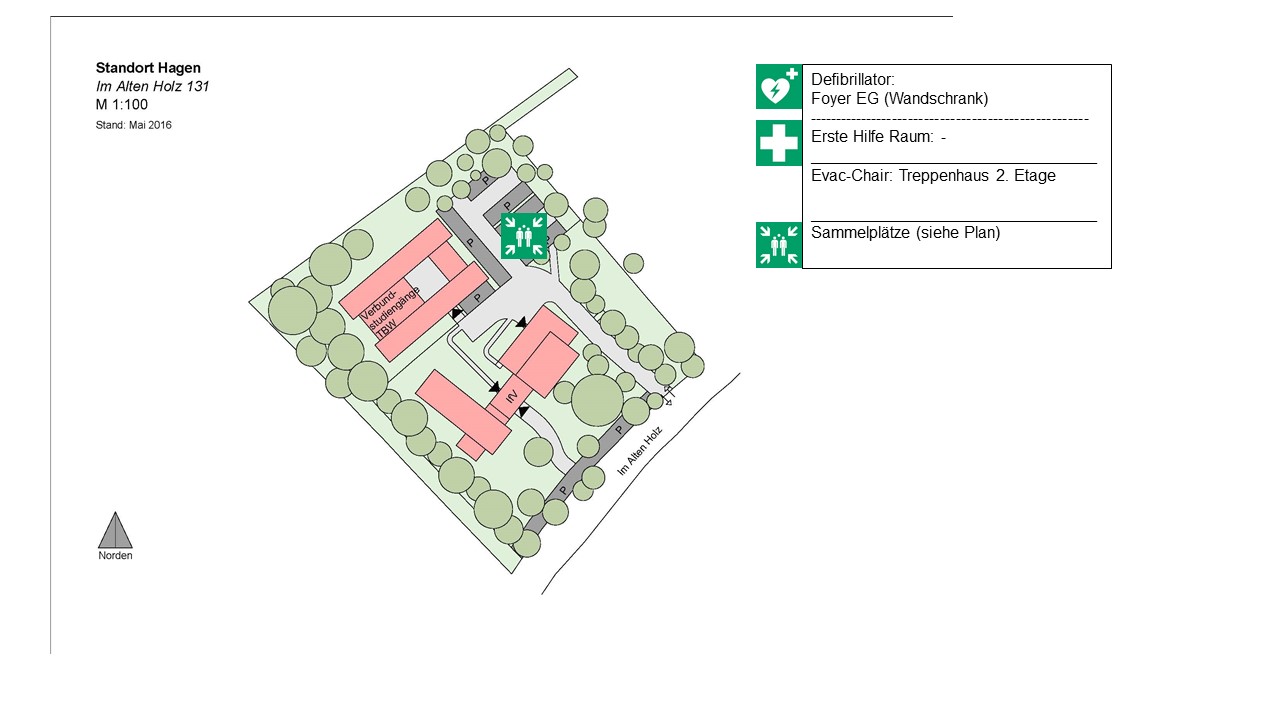 Iserlohn Baarstr. 5 und 6
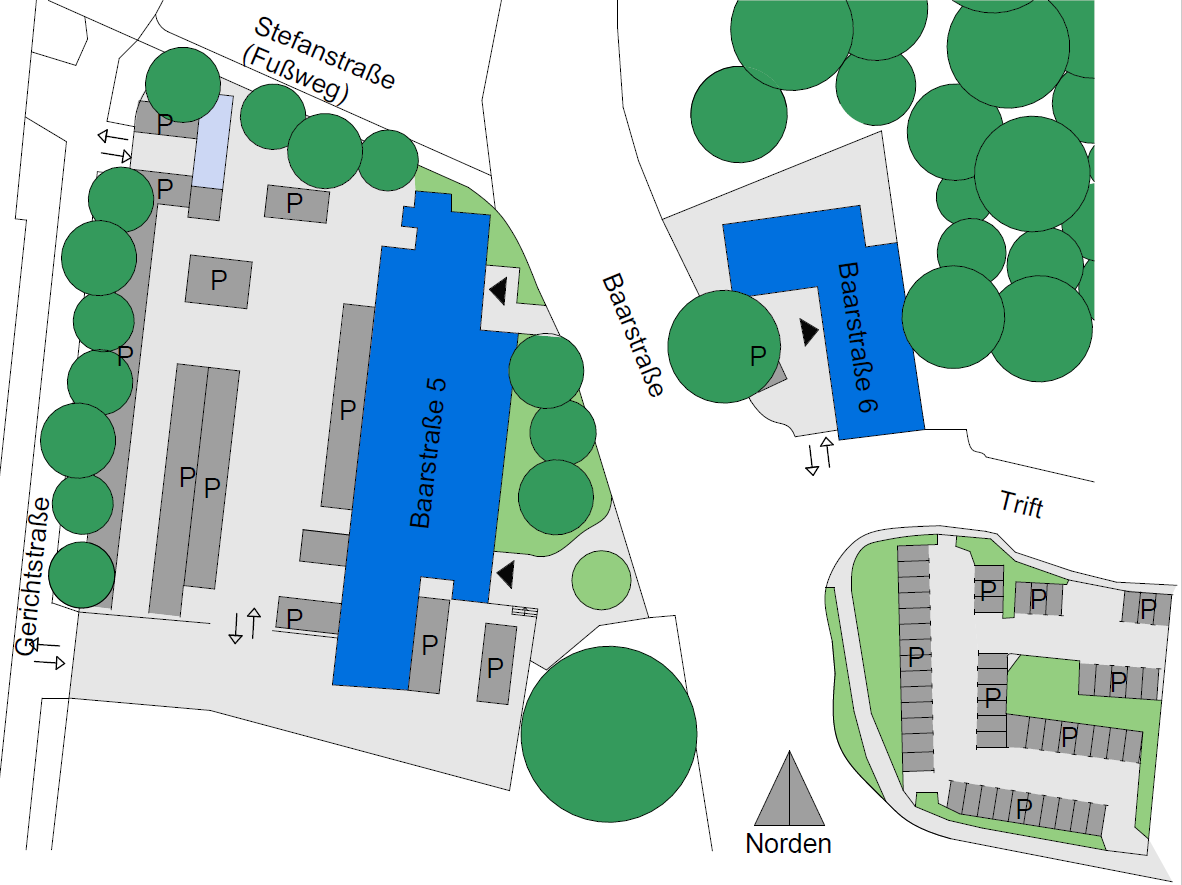 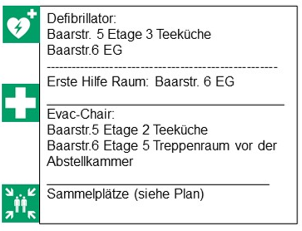 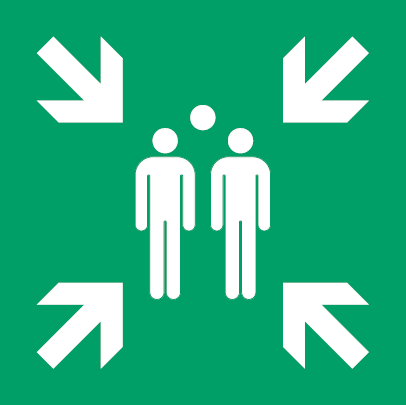 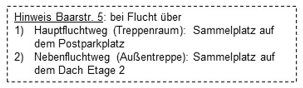 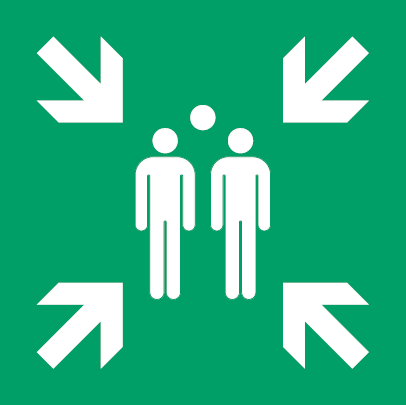 Iserlohn Frauenstuhlweg 31
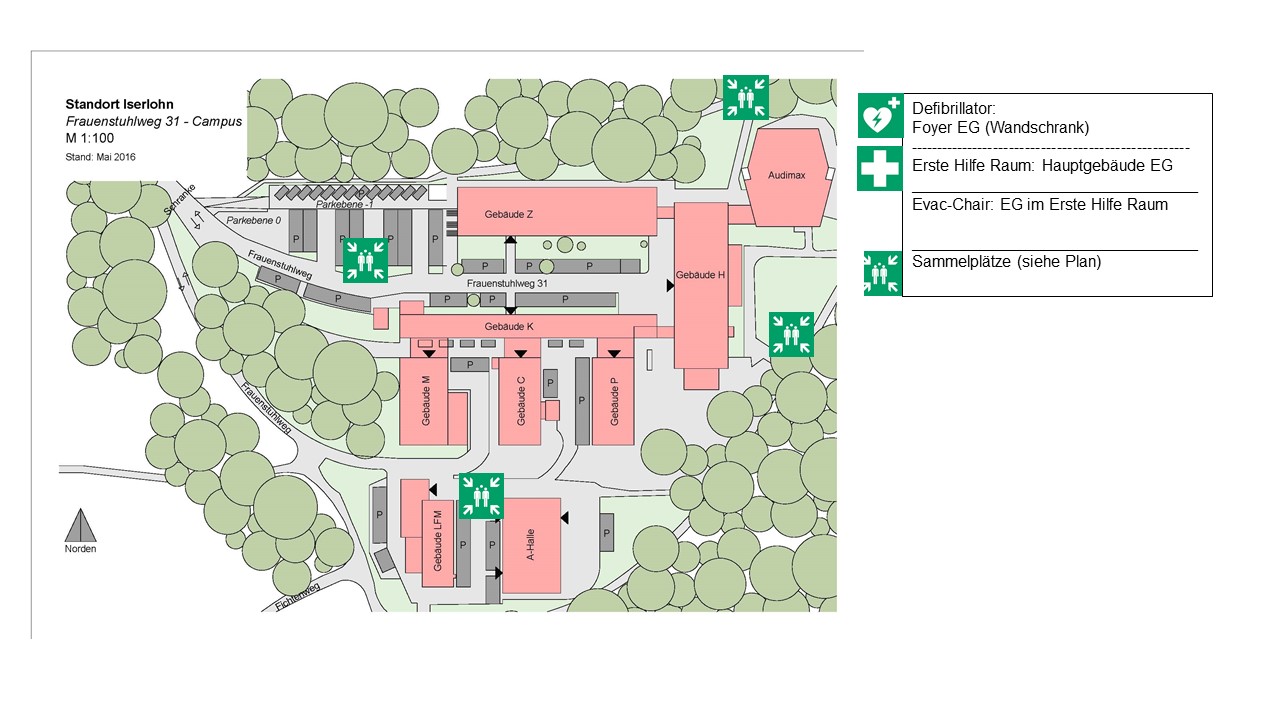 Lüdenscheid Bahnhofsallee 5
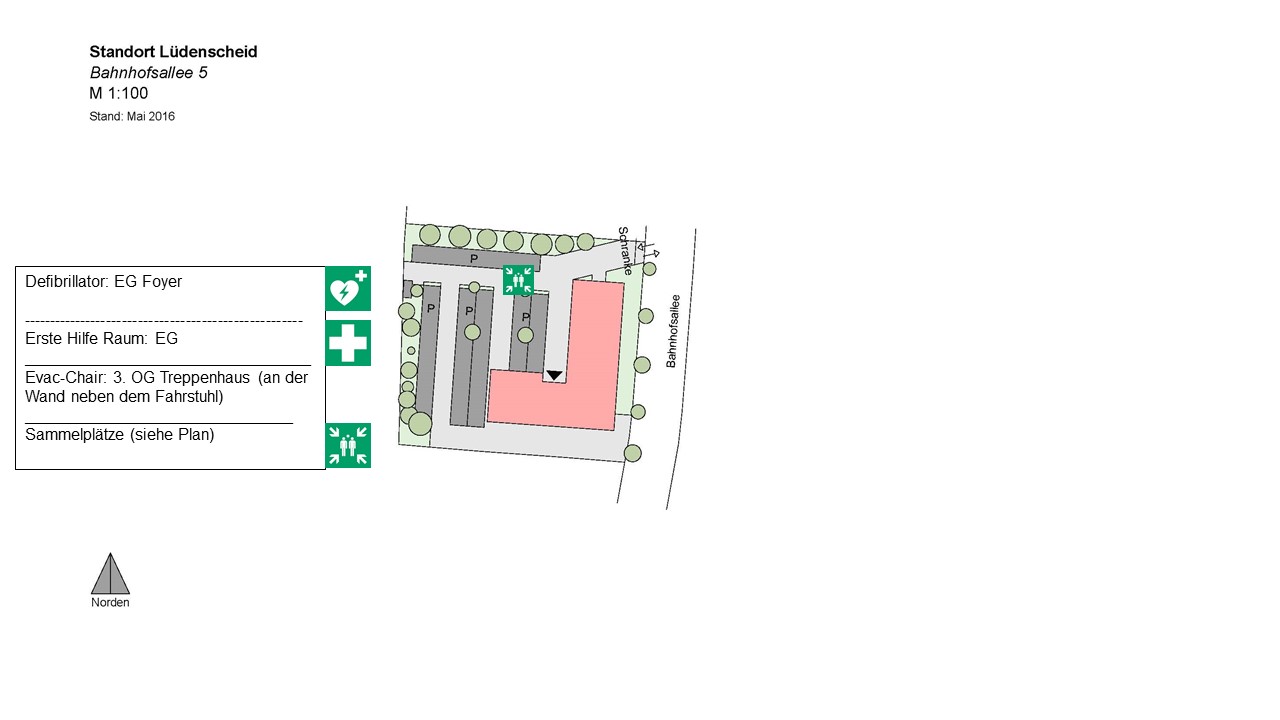 Meschede Jahnstr. 23 + 25
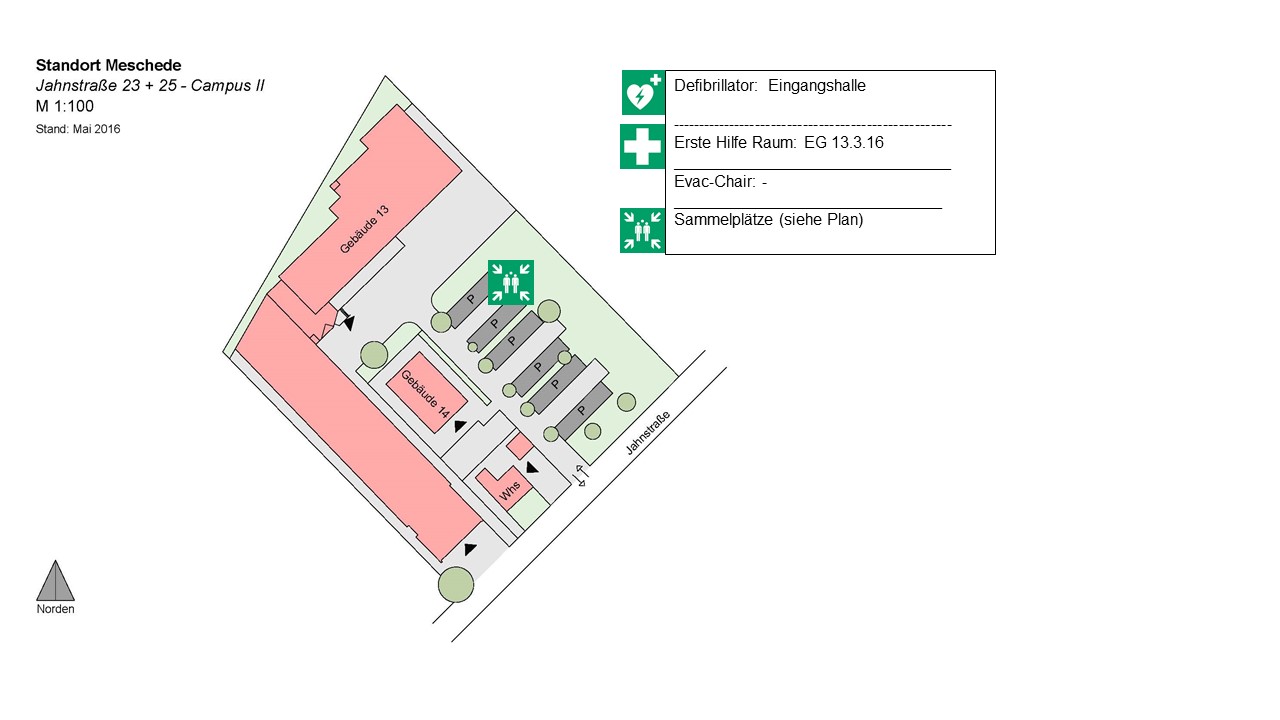 Meschede Lindenstr. 53
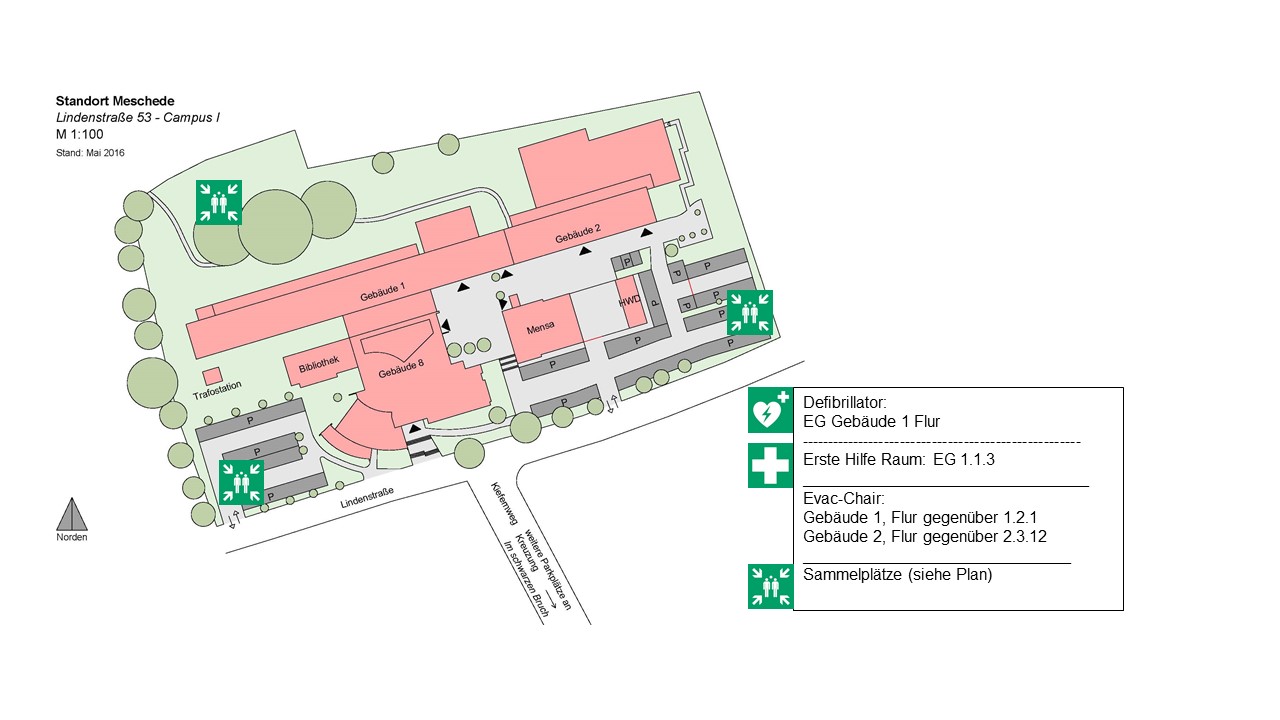 Meschede Le-Puy-Str. 15
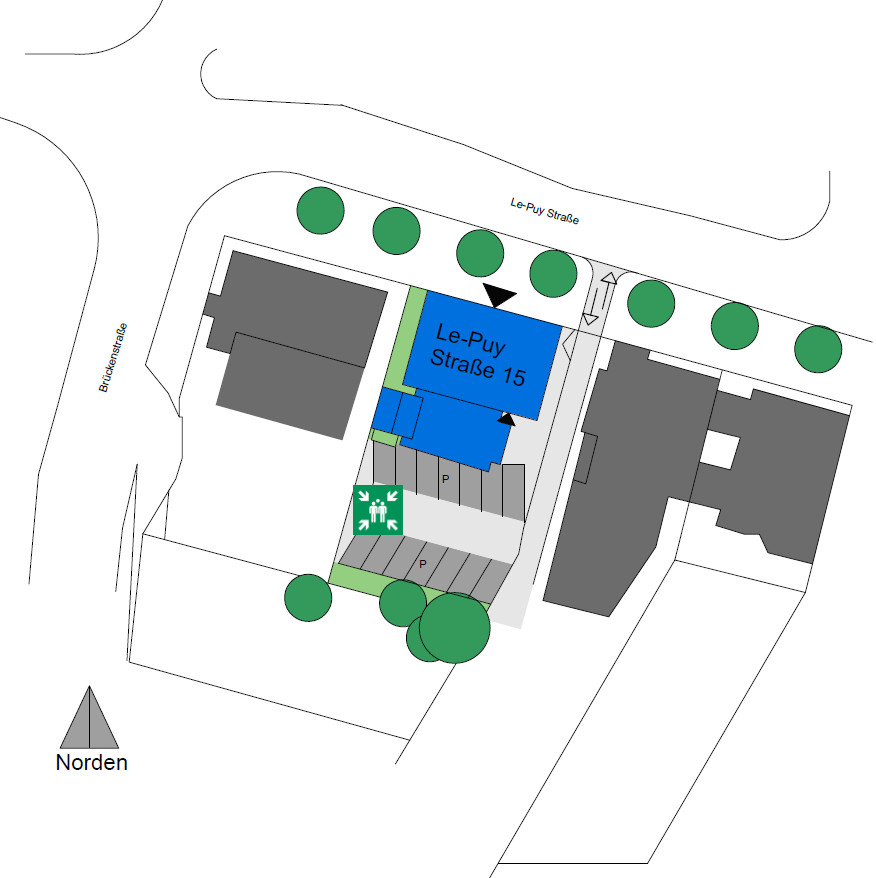 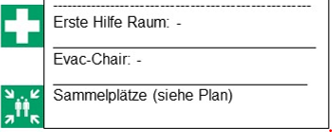 Standort Meschede
Le-Puy-Str. 15
Stand: Januar 2025
Verbandkasten: Teeküche (1.03)
Soest Detmolder Str. 7
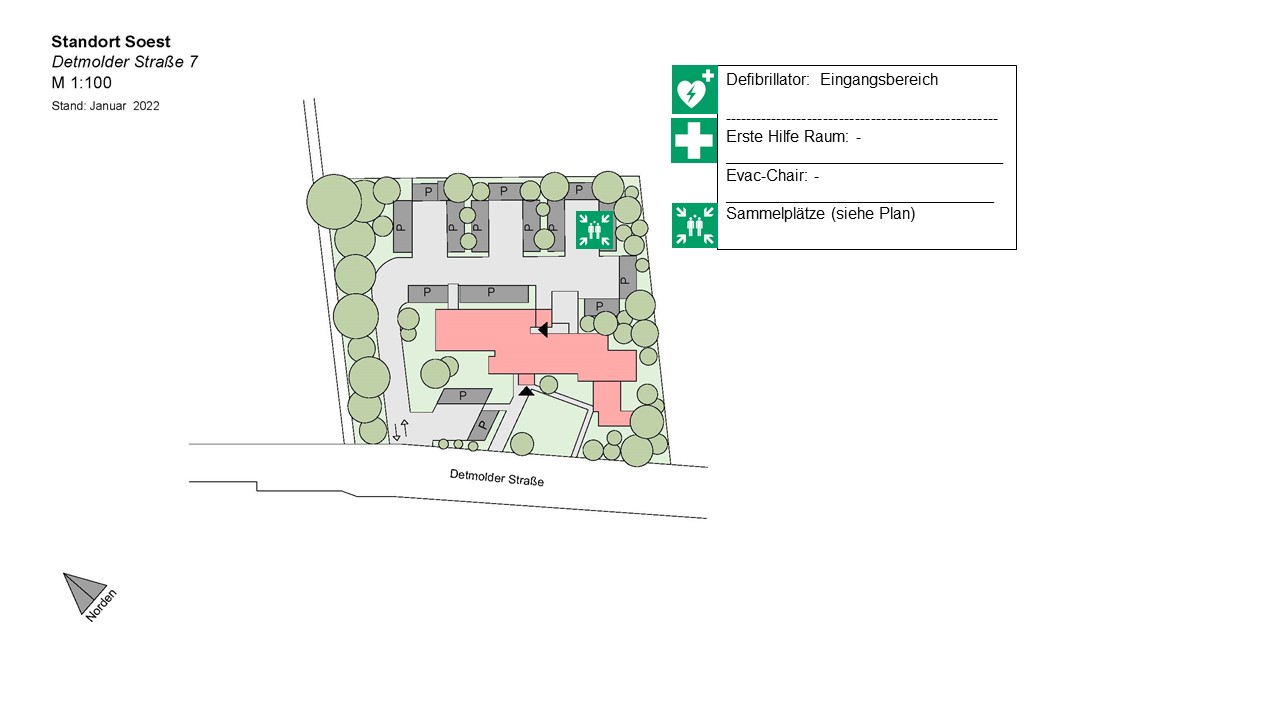 Soest Lübecker Ring 2
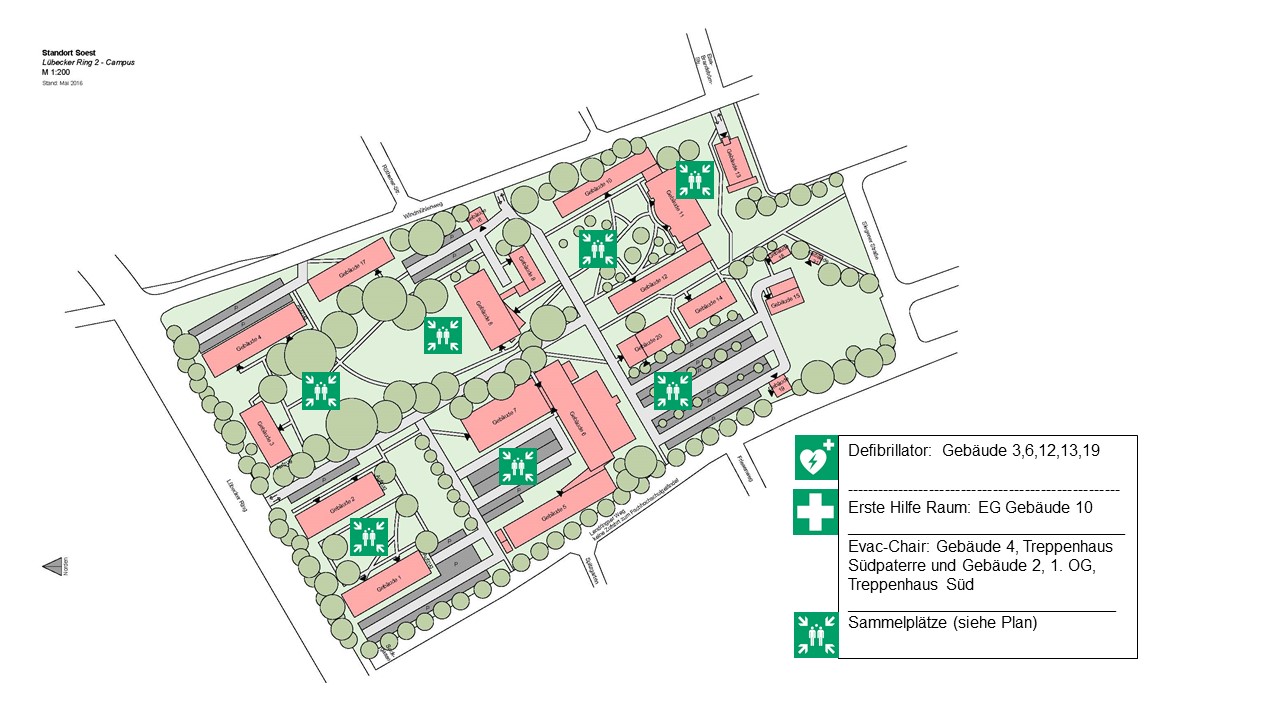 Soest Versuchsgut Im Südfeld 1
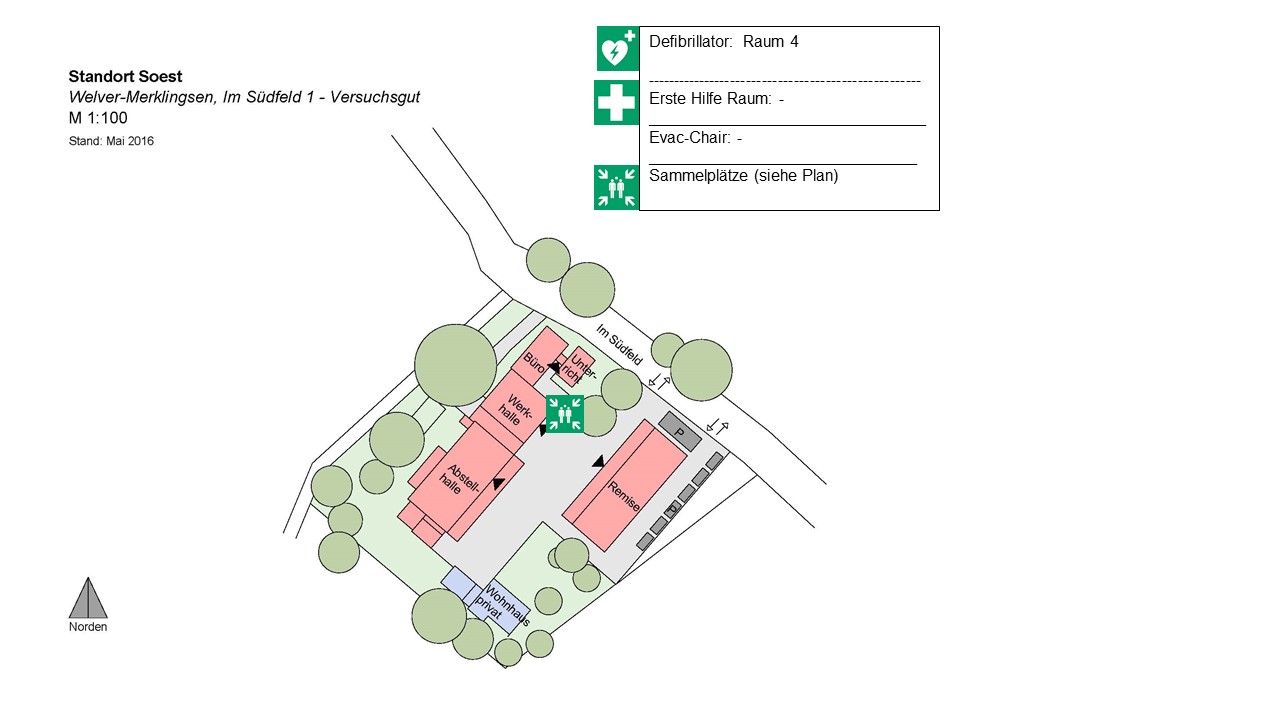 Soest Marwicker Str. 3
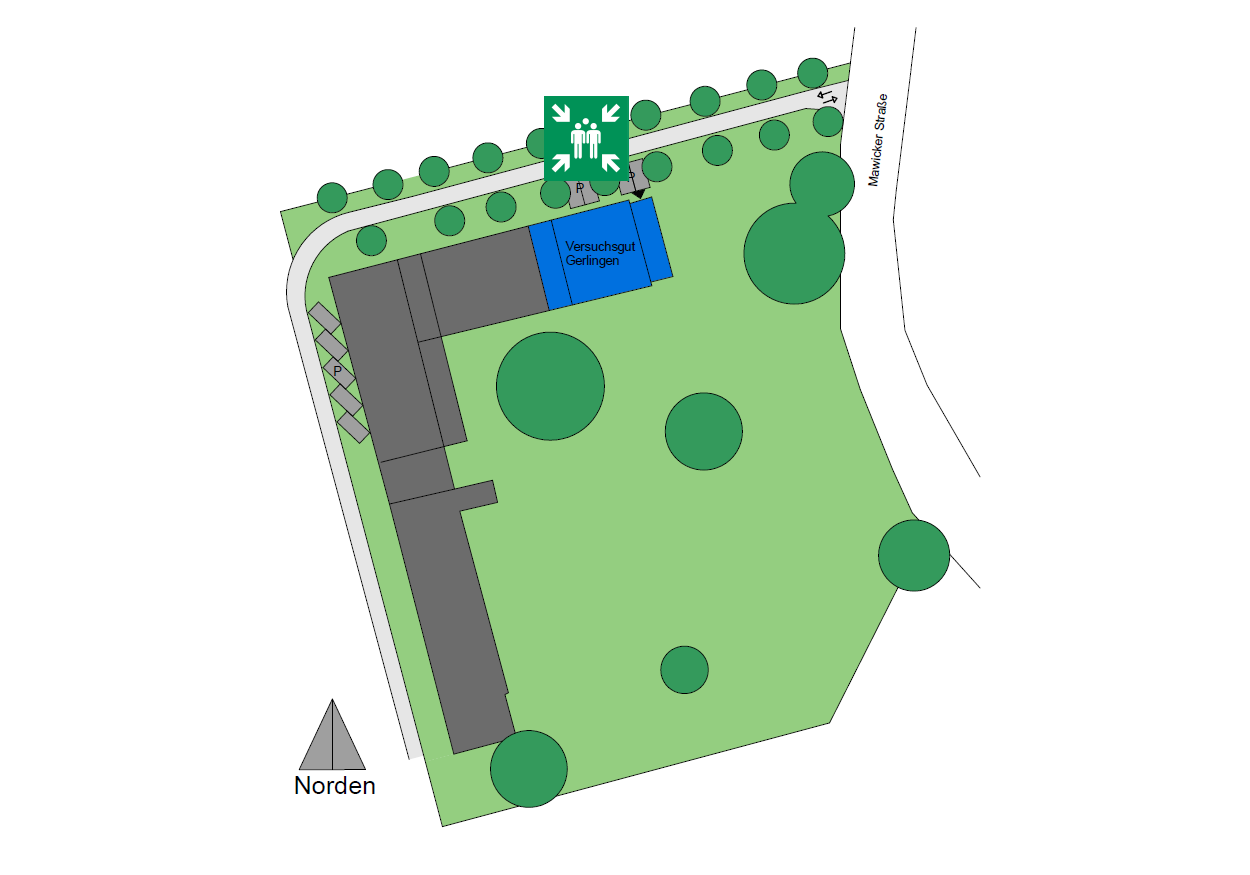 Standort Soest
Marwicker Str. 3
Stand: Januar 2025
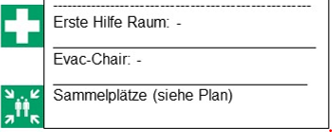 Verbandkasten: Teeküche EG
Gut zu wissen: Hagen / Lüdenscheid Kurzhinweise zur Ersten Hilfe
Erste Hilfe Raum:
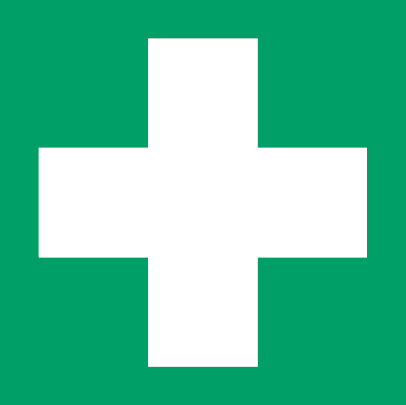 AED (Automatisierte Externe Defibrillatoren):
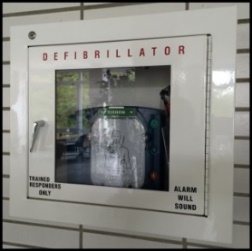 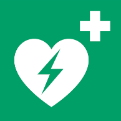 Gut zu wissen: Iserlohn Kurzhinweise zur Ersten Hilfe
Erste Hilfe Raum:
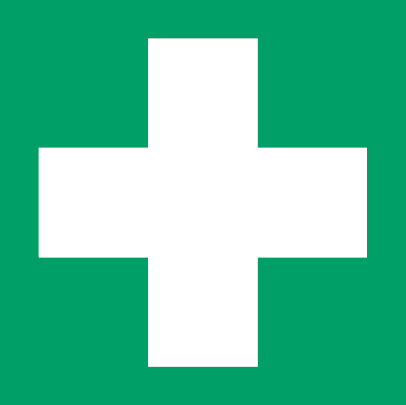 AED (Automatisierte Externe Defibrillatoren):
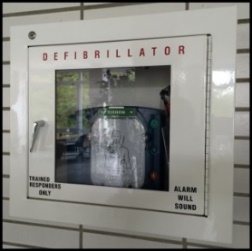 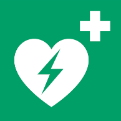 Gut zu wissen: Meschede Kurzhinweise zur Ersten Hilfe
Erste Hilfe Raum:
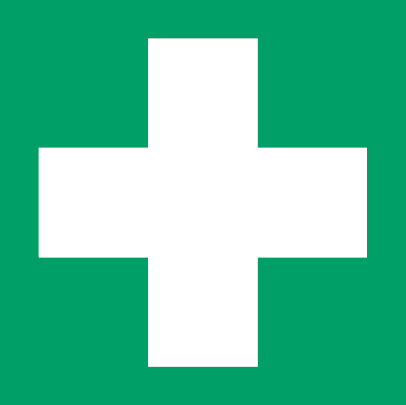 AED (Automatisierte Externe Defibrillatoren):
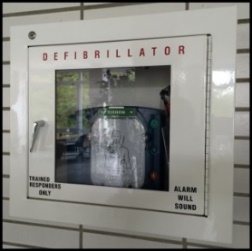 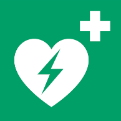 Gut zu wissen: Soest Kurzhinweise zur Ersten Hilfe
Erste Hilfe Raum:
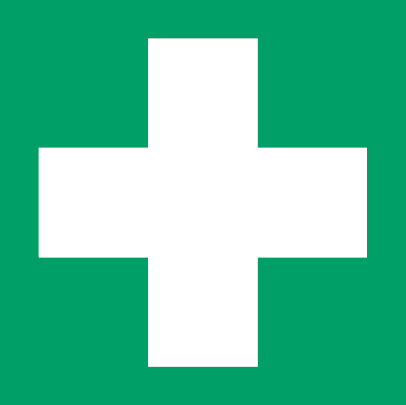 AED (Automatisierte Externe Defibrillatoren):
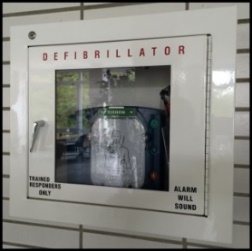 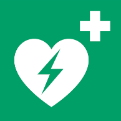